Circles: Area of a Circle
Intelligent Practice
Silent 
Teacher
Narration
Your Turn
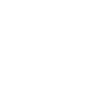 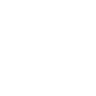 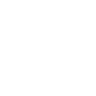 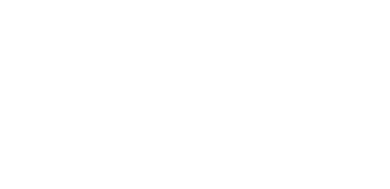 Example
For more videos visit mrbartonmaths.com/videos
Worked Example
Your Turn
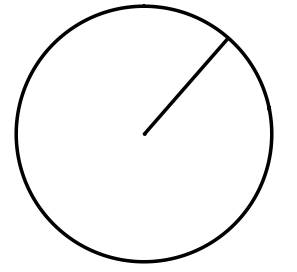 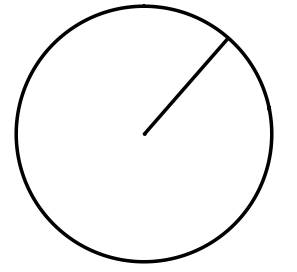 5cm
10cm
@mathsmrgordon
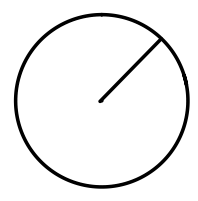 3cm
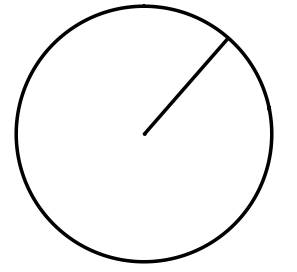 6cm
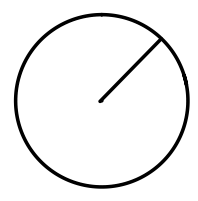 6cm
@mathsmrgordon
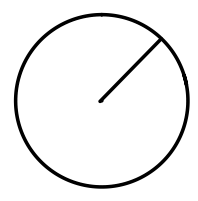 1.2cm
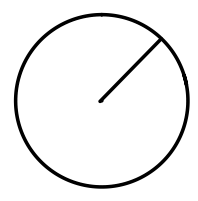 12cm
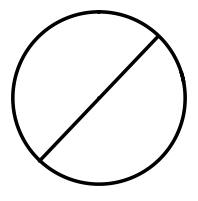 24cm
@mathsmrgordon
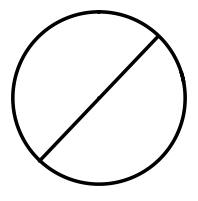 240cm
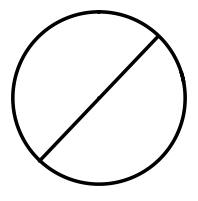 120cm
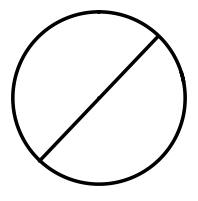 12cm
@mathsmrgordon
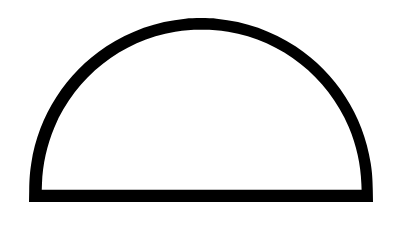 12cm
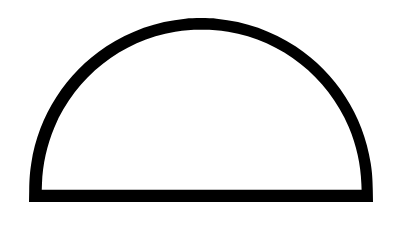 12cm
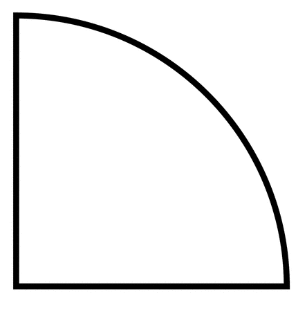 12cm
@mathsmrgordon
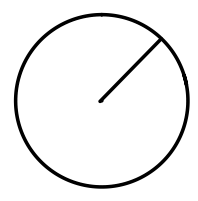 3cm
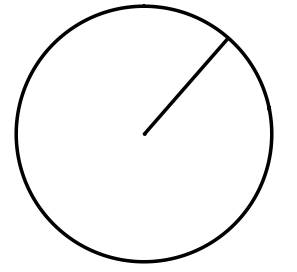 6cm
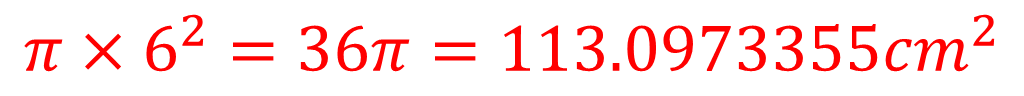 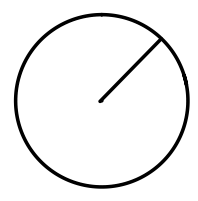 6cm
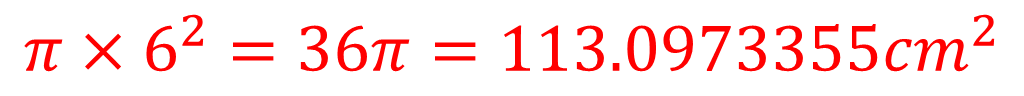 @mathsmrgordon
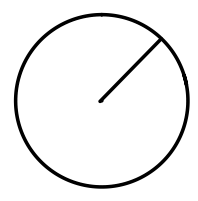 1.2cm
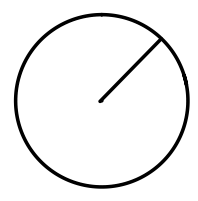 12cm
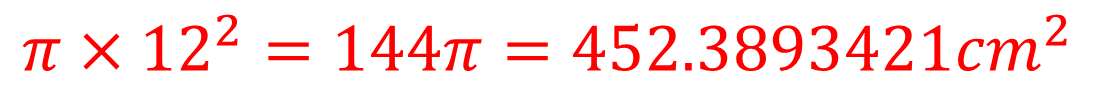 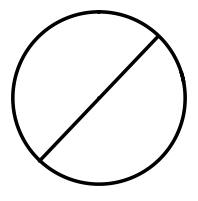 24cm
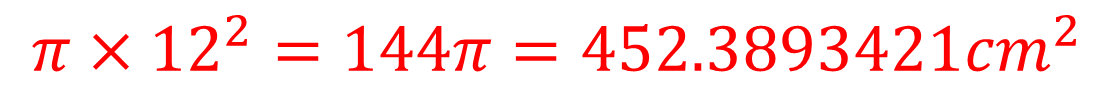 @mathsmrgordon
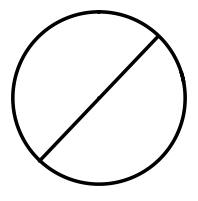 240cm
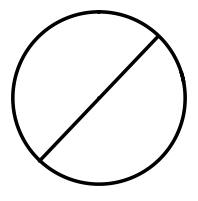 120cm
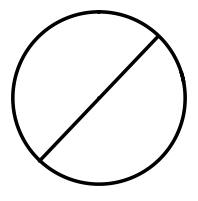 12cm
@mathsmrgordon
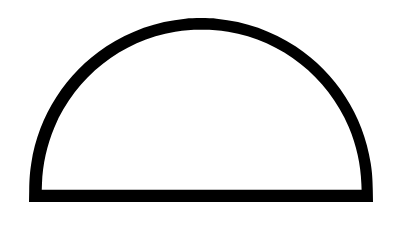 12cm
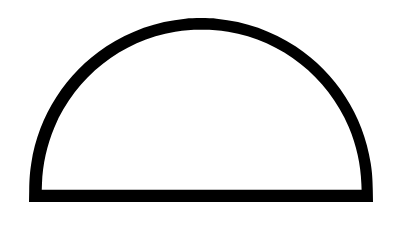 12cm
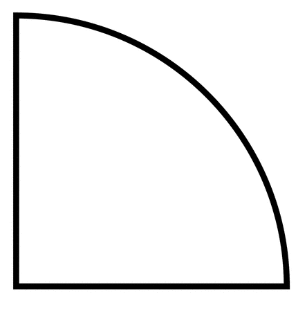 12cm